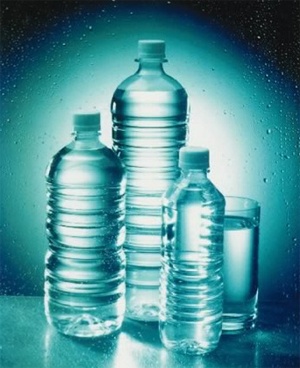 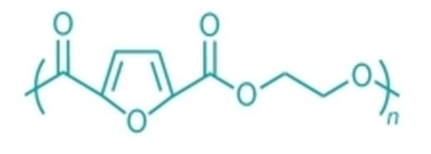 POLYETHYLENE FURANOATE (PEF)
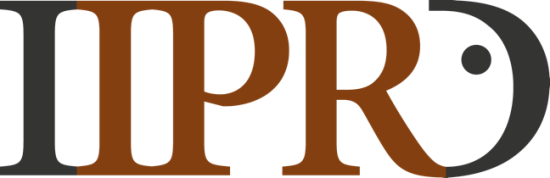 EXEMPLARY LANDSCAPE STUDY-  POLYETHYLENE FURANOATE (PEF)
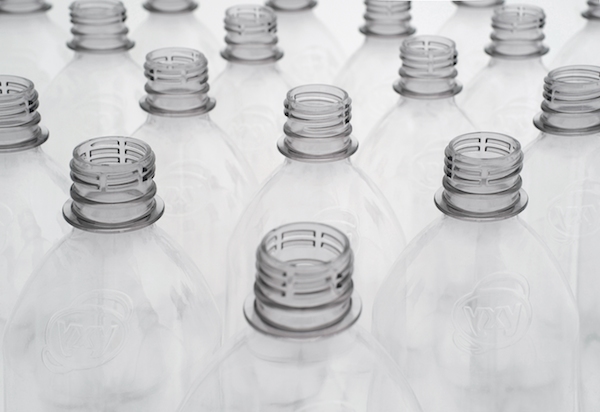 1
Contents
Introduction to PEF
Applications and Growth Prospects of PEF
Key Developments Related to Bio-Based polymers
Objectives for the Landscape Study
Trend Analysis and Graphical Representation
Key Technology Trends
Patent Portfolio Analysis – Technological Dissection of Patent Portfolio and Analysis of Key Granted Patents
Recycling Technologies for PEF
Analysis of Key Granted Patents Assigned to Educational Institutes and Universities 
Appendix A – Sources
Appendix B – Definition of IPC Classes
2
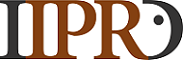 Patent Searching | Research and Analytics | Patent Prosecution/Preparation Support | Litigation and E-Discovery | IP Valuation |  Patent Portfolio Watch
Introduction- Polyethylene Furanoate (PEF)
What is PEF?
PEF is a 100% recyclable bio-based polymer derived from plants having the potential to replace the plastic industry’s giant polyethylene terephthalate (PET), which is a durable material derived from conventional resources.
It can be referred as the next generation polyester,
	having better mechanical and barrier properties than 
	the current biggest selling polyester (PET).
PEF V/S PET
PEF has very good barrier properties (hard to achieve with most bio-based polymers)
O2 barrier – 6 times greater than PET
CO2 barrier – 3 times better than PET
H2O barrier – 2 times better than PET
Better tensile strength
PEF requires less additives than PET
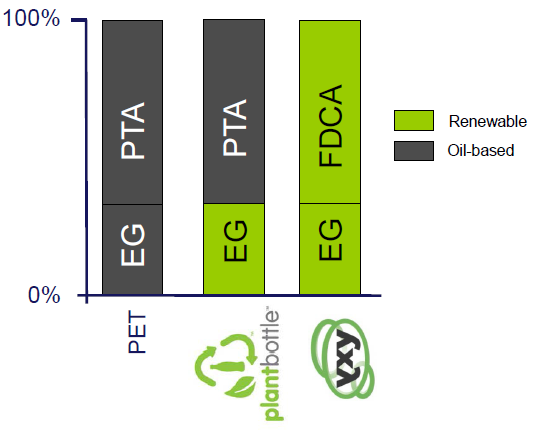 For sources of information, please refer to Appendix 1
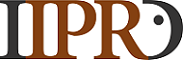 3
Patent Searching | Research and Analytics | Patent Prosecution/Preparation Support | Litigation and E-Discovery | IP Valuation |  Patent Portfolio Watch
Introduction- Polyethylene Furanoate (PEF)
4)   PEF also has interesting mechanical properties compared to PET.
Higher Tg (glass transition temperature)
Lower Tm (melting point)
Higher modulus
 5)  PEF can be recycled and incorporated into the PET recycle streams at up to 5% PEF with no affect on the recycled PET performance.
  6) Permits greater light weighting and superior thermal stability without heat-setting (can be hot filled at about 200-deg F).

Applications of PEF
PEF Bottles- Water bottle, beverage bottle etc
PEF Fibers- Apparels, carpets, home furnishing, disposables commodities, fabrics, diapers, filters and industrial fibres
PEF Films
For sources of information, please refer to Appendix 1
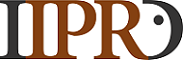 4
Patent Searching | Research and Analytics | Patent Prosecution/Preparation Support | Litigation and E-Discovery | IP Valuation |  Patent Portfolio Watch
Growth Prospects for PEF
Avantium developed  and patented YXY technology platform aimed at manufacturing bio fuels, bio based plastics and bio chemicals. 
 Avantium established strategic partnership with Danone, Coca-Cola and ALPLA for developing and commercializing bio-based polymers derived from PEF. 
 In 2014, Avantium, Danone, Swire Pacific and Coca-Cola signed a consortium of USD 50 million investments aimed at developing and commercializing the alternative to PET for packaging applications.
 In 2014, Avantium demonstrated the application of PEF for manufacturing of fibers to make 100% bio based t-shirts for textile manufacturers.
 Asia Pacific is likely to be a lucrative market in the near future on account of growing packaging industry in India and China in vague of positive outlook on food & beverage, consumer goods and pharmaceutical sectors. 
 North America is likely to be promising market for bio based chemicals in light of increasing environmental concerns towards reducing GHG emissions coupled with stringent regulations towards non-recyclable plastic consumption at domestic level.
For sources of information, please refer to Appendix 1
5
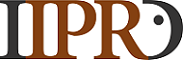 Patent Searching | Research and Analytics | Patent Prosecution/Preparation Support | Litigation and E-Discovery | IP Valuation |  Patent Portfolio Watch
Key Developments Related To Bio-Based Polymers
Coca-Cola announced its agreement with Virent, Gevo and Avantium, companies which are plant based polymer manufacturers
Avantium plans to start commercial production of FDCA and PEF in 2016 through a 50,000 tons/year plant
PlantBottle™ by Coca-Cola (DTCC) - first ever recyclable PET beverage bottle introduced in the market
Avantium officially opened PEF pilot plant in Geleen, Netherlands
Dec 08 2011
Dec 15 2011
June
2012
June 2011
2009
2014
2016
Coca-Cola, Ford, Heinz, NIKE, and P & G announced the formation of Plant PET Technology Collaborative (PTC), for development and use of 100% plant-based PET materials and fibre
Avantium closed a financing 
round of $50 million from a consortium of Swire Pacific, Coca-Cola, DANONE, ALPLA, and existing shareholders
Toray - Gevo partnership succeeded in producing fully renewable biobased PET
For sources of information, please refer to Appendix 1
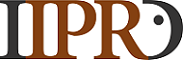 6
Patent Searching | Research and Analytics | Patent Prosecution/Preparation Support | Litigation and E-Discovery | IP Valuation |  Patent Portfolio Watch
Objectives of the Landscape/Study
To understand technology and prepare patent landscape
To understand major patent holders, geographical distribution of patents, top sub-technologies based on IPC codes
 Analysis of patent filing trends over the years, top assignees, top patent classifications, among others
To conduct Patent Portfolio based study of patents relating to core focus area of PEF in the patents/ applications
To understand the recycling technology of PEF and Novelty Features of all Granted Patents pertaining to PEF
Assumptions:
Report provides patent analysis for PEF market, which includes study of recycling of PEF, applications, and advance technology based patents
The landscape study focuses on patents pertaining to PEF filed between 2005-2015
For sources of information, please refer to Appendix 1
7
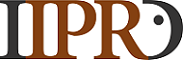 Patent Searching | Research and Analytics | Patent Prosecution/Preparation Support | Litigation and E-Discovery | IP Valuation |  Patent Portfolio Watch
Filing Trends - Overall
Geographic Filing Trend
No. of  Patent
Applications
Application Year
Insights
Global patent filing trend analysis shows a consistent rise in the number of patent applications filed during year 2007-2012, followed by a dip in year 2013-2015. Highest rise was observed in the year from 2011-2012. Maximum number of  applications were filed from WO, followed by US  and CN jurisdictions.
# Graphs were prepared based on the analysis of application year for all published applications (family expanded data)
# Geographic Filing Trend analysis was done based on the application country.
8
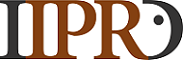 Patent Searching | Research and Analytics | Patent Prosecution/Preparation Support | Litigation and E-Discovery | IP Valuation |  Patent Portfolio Watch
Top Assignee - Last Ten Year Filing Trend
No. of patent applications filed
Insights
Filing trend of last 10 years for top 13 Assignees (based on representative family members) show a significant rise in filing from 2010-2012 with NOVAMONT leading the pack in 2010, and P&G in 2011 and 2012.
# Graph was prepared based on the analysis of application year for published applications (based on the representative family numbers)
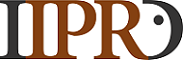 9
Patent Searching | Research and Analytics | Patent Prosecution/Preparation Support | Litigation and E-Discovery | IP Valuation |  Patent Portfolio Watch
Publication Trend - Overall
No. of  
Published 
Applications
Publication Year
Insights
Global patent application publication trend presents a significant increase in the number of publication during last decade with its peak at 2014 which suggests significant filing during 2010-2013. Total number of patents published in 2015 may increase till the end of the year.
# Graph was prepared based on the analysis of publication year for all published applications (family expanded data)
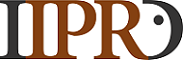 10
Patent Searching | Research and Analytics | Patent Prosecution/Preparation Support | Litigation and E-Discovery | IP Valuation |  Patent Portfolio Watch
Overall Top Assignees
No. of  
Published 
Applications
Insights
Procter & Gamble is among leading patent filers in PEF Technology, followed by Canon, which also has a significant patent portfolio.
# The graph was prepared taking into considerations all Mergers & Acquisitions.
11
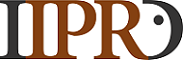 Patent Searching | Research and Analytics | Patent Prosecution/Preparation Support | Litigation and E-Discovery | IP Valuation |  Patent Portfolio Watch
Top Inventors
No. of  
Published 
Applications
Insights
As evident, Tanaka Yuchiro from canon is among leading inventors in PEF Technology.  Number two position  is shared by inventors from P&G, Evian Eaux and Furanix.
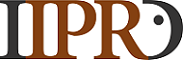 12
Patent Searching | Research and Analytics | Patent Prosecution/Preparation Support | Litigation and E-Discovery | IP Valuation |  Patent Portfolio Watch
Top International Patent Classifications (IPCs)
Insights
Maximum number of  applications filed during 2010-2015 correspond to IPC class C08G relating to ‘macromolecular compounds obtained otherwise than by reactions only involving carbon-to-carbon unsaturated bonds’.  Amongst applications filed in C08G, 22% of applications were filed in technology of sub-class C0863/16 which relates to ‘Dicarboxylic acids and dihydroxy compounds’. Second highest number of applications were filed in the technology covered by IPC class B32B which relates to ‘layered products, i.e. products built-up of strata of flat or non-flat, e.g. cellular or honeycomb, form’. Amongst applications filed in B32B, 37% of applications were filed in technology of sub-class B32B 27/08 which relates to the ‘Organic chemistry; Heterocyclic Compounds; Carbon atoms having three bonds to hetero atoms with at the most one bond to halogen’.
# For IPC sub-class definitions please refer to Appendix 2.
13
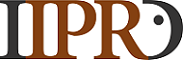 Patent Searching | Research and Analytics | Patent Prosecution/Preparation Support | Litigation and E-Discovery | IP Valuation |  Patent Portfolio Watch
Geographic Origin of Innovation
Insights
Analysis of Geographic Origin of Innovation demonstrates that maximum number of innovations originates from US followed by CN and JP jurisdictions. P&G contributes to maximum number of innovations originating from US. Universities  and CHANGCHUN  APPLIED CHEMISTRY in particular contributes to maximum number of innovations originating from CN. Canon contributes to maximum number of innovations originating from JP.
# The graph representing Geographic origin of innovation was prepared based on the analysis of priority country
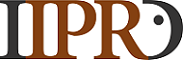 14
Patent Searching | Research and Analytics | Patent Prosecution/Preparation Support | Litigation and E-Discovery | IP Valuation |  Patent Portfolio Watch
Key Technological Trends
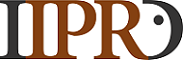 15
Patent Searching | Research and Analytics | Patent Prosecution/Preparation Support | Litigation and E-Discovery | IP Valuation |  Patent Portfolio Watch
Applications of PEF
Insights
Maximum percentage of applications were filed where PEF is used in packaging materials, followed by this is fibers and fibrous webs where second highest number of applications were filed relating to PEF. Procter & gamble is the main player in the applications directed towards using PEF in the packaging material. Toray is dominating applicant in the applications directed towards using PEF in the fibers and fibrous webs.  Evian Eaux and Toray are having maximum percentages of applications filed against their names in the field of bottles and films respectively.  Procter & Gamble is the only player who has filed patent applications which are directed to using PEF in disposable articles.
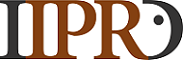 16
Patent Searching | Research and Analytics | Patent Prosecution/Preparation Support | Litigation and E-Discovery | IP Valuation |  Patent Portfolio Watch
PEF Compositions/Derivatives with desired properties
Variations in Diol components to get PEF or its different derivatives
PEF or its Derivative
Ethylene
Glycol +
Diethylene
Glycol (DEG)
2-amino-2-methyl-1,3-Propanediol (AMPD) + Ethylene Glycol
US8981037
US9102793
Canon
Canon
Different Technologies to achieve PEF with desired properties
Mixing components in specific ratio to get Polymers having specific melt flow index
Mixing components in specific ratio to get Polymers having specific melt flow index
PEF with Desired Properties
CN103502303
US8846825
Toray
Novamont
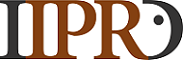 17
Patent Searching | Research and Analytics | Patent Prosecution/Preparation Support | Litigation and E-Discovery | IP Valuation |  Patent Portfolio Watch
Patent Portfolio Analysis
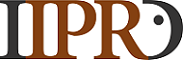 18
Patent Searching | Research and Analytics | Patent Prosecution/Preparation Support | Litigation and E-Discovery | IP Valuation |  Patent Portfolio Watch
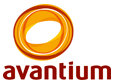 Patent Portfolio Analysis – Furanix (Avantium)
Company Profile
Avantium is a leading technology company specialized in the area of advanced catalytic research with groundbreaking innovation as its primary goal. It achieves this through two distinct propositions: Catalysis and YXY.
US20110282020
Process of preparing PEF having a 2,5-furandicarboxylate    moiety
Technological Dissection of Patent Portfolio
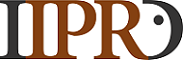 19
Patent Searching | Research and Analytics | Patent Prosecution/Preparation Support | Litigation and E-Discovery | IP Valuation |  Patent Portfolio Watch
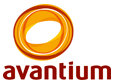 Patent Portfolio Analysis – Furanix (Avantium)
Key developments
Avantium plans to start commercial production of FDCA and PEF in 2016 through a 50,000 tons/year plant
Avantium announced partnership with ALPLA and DANONE
Avantium completed a $36M million financing
Avantium entered in agreement with Coca-cola for production of bio-based polymers
2012
2012
2014
2016
2011
Avantium closed a financing 
round of $50 million from a consortium of Swire Pacific, Coca-Cola, DANONE, ALPLA, and existing shareholders
Announcement of Avantium – Rhodia partnership
Avantium – Solvay to jointly develop a next generation of green high-performance polyamides
For sources of information, please refer to Appendix 1
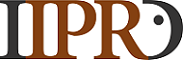 20
Patent Searching | Research and Analytics | Patent Prosecution/Preparation Support | Litigation and E-Discovery | IP Valuation |  Patent Portfolio Watch
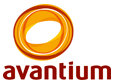 Patent Portfolio Analysis - Furanix (Avantium)
Key Patents:
US7741389B2
Resin composition containing  a polyalkylene furan dicarboxylate resin and a porphyrin compound
US8981037B2
PEF used in preparation of a polyester resin
US20120258299
PEF  is used in preparation of a polyester resin
EP2257596B1
Resin composition containing polyethylene furandicarboxylate
CANON
EP2235100B1
Resin composition containing polyethylene furandicarboxylate
US20090124763Method of synthesis, PEF having a furan ring
EP2252645B1
Polyester resin used for producing a molded article
# All granted patents were analysed irrespective of their INPADOC families.
21
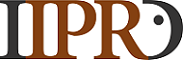 Patent Searching | Research and Analytics | Patent Prosecution/Preparation Support | Litigation and E-Discovery | IP Valuation |  Patent Portfolio Watch
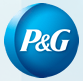 Patent Portfolio Analysis - Procter & Gamble
Company Profile
Procter & Gamble Co., also known as P&G, is an American multinational consumer goods company which is active into areas such as beauty care, baby, feminine, and family care, fabric and home care, health and grooming.  It is mainly active into Europe,  America, IMEA and Asia.
Technological Dissection of Patent Portfolio
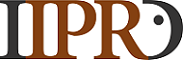 22
Patent Searching | Research and Analytics | Patent Prosecution/Preparation Support | Litigation and E-Discovery | IP Valuation |  Patent Portfolio Watch
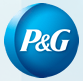 Patent Portfolio Analysis - Procter & Gamble
Key Patents:
US7741389B2
Resin composition containing  a polyalkylene furan dicarboxylate resin and a porphyrin compound
US8981037B2
PEF used in preparation of a polyester resin
US20120258299
PEF  is used in preparation of a polyester resin
EP2257596B1
Resin composition containing polyethylene furandicarboxylate
CANON
EP2235100B1
Resin composition containing polyethylene furandicarboxylate
US20090124763Method of synthesis, PEF having a furan ring
EP2252645B1
Polyester resin used for producing a molded article
# All granted patents were analysed irrespective of their INPADOC families.
23
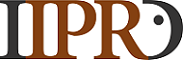 Patent Searching | Research and Analytics | Patent Prosecution/Preparation Support | Litigation and E-Discovery | IP Valuation |  Patent Portfolio Watch
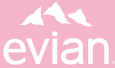 Patent Portfolio Analysis- Evian Eaux Minerales (Danone)
Company Profile
Societe des Eaux Minerales d'Evian SA provides bottled mineral water. The company was incorporated in 1970 and is based in Evian-les-Bains, France. Societe des Eaux Minerales d'Evian SA operates as a subsidiary of Danone.
Technological Dissection of Patent Portfolio – 
Application of PEF
# No granted patents filed between year 2005-2015 are assigned to Evian Eaux Minerales.
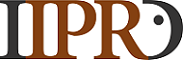 24
Patent Searching | Research and Analytics | Patent Prosecution/Preparation Support | Litigation and E-Discovery | IP Valuation |  Patent Portfolio Watch
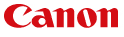 Patent Portfolio Analysis - Canon
Company Profile
Canon Inc. is a Japanese multinational specialized in the manufacture of imaging and optical products. Reportedly at the beginning of 2015, Canon was the tenth largest public company in Japan when measured by market capitalization.
US7741389B2
Resin composition containing  a polyalkylene furan dicarboxylate resin and a porphyrin compound
US8981037B2
PEF used in preparation of a polyester resin
US20120258299
PEF  is used in preparation of a polyester resin
EP2257596B1
Resin composition containing polyethylene furandicarboxylate
CANON
Technological Dissection of Patent Portfolio
EP2235100B1
Resin composition containing polyethylene furandicarboxylate
EP2252645B1
Polyester resin used for producing a molded article
25
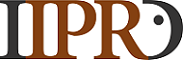 Patent Searching | Research and Analytics | Patent Prosecution/Preparation Support | Litigation and E-Discovery | IP Valuation |  Patent Portfolio Watch
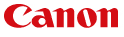 Patent Portfolio Analysis - Canon
Key Patents:
US7741389B2
Resin composition containing  a polyalkylene furan dicarboxylate resin and a porphyrin compound
US8981037B2
PEF used in preparation of a polyester resin
US20120258299
PEF  is used in preparation of a polyester resin
EP2257596B1
Resin composition containing polyethylene furandicarboxylate
CANON
EP2235100B1
Resin composition containing polyethylene furandicarboxylate
US20090124763Method of synthesis, PEF having a furan ring
EP2252645B1
Polyester resin used for producing a molded article
# All granted patents were analysed irrespective of their INPADOC families.
26
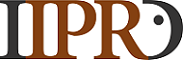 Patent Searching | Research and Analytics | Patent Prosecution/Preparation Support | Litigation and E-Discovery | IP Valuation |  Patent Portfolio Watch
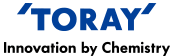 Patent Portfolio Analysis – Toray Industries
Company Profile
Toray Industries, Inc. is a multinational company headquartered in Japan was initially  into fibers and textiles, as well as plastics and chemicals. The company’s presence can also be felt in the areas such as pharmaceuticals, biotechnology and R&D, medical products, reverse osmosis membranes, electronics, IT-products, housing and engineering, and other advanced composite materials.
TORAY
INDUSTRIES
Technological Dissection of Patent Portfolio
US20140004286
 Balloon made from a laminate film bio-based PEF homopolymer
# All granted patents were analysed irrespective of their INPADOC families.
27
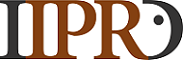 Patent Searching | Research and Analytics | Patent Prosecution/Preparation Support | Litigation and E-Discovery | IP Valuation |  Patent Portfolio Watch
PEF Recycling Technologies
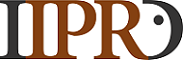 28
Patent Searching | Research and Analytics | Patent Prosecution/Preparation Support | Litigation and E-Discovery | IP Valuation |  Patent Portfolio Watch
PEF Recycling Technologies
Shortcomings of Current Chemical/Thermal Recycling Technologies
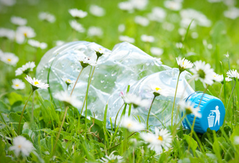 Figures estimate that around ten million tons of plastic bottles need to be recycled.
Currently, less than 10% of collected plastic is recycled.
Current recycling processes are limited to only a few types of plastic waste which :
 means materials to be recycled must have same components;
 makes it difficult to recycle complex plastics that combine a mixture of different polymers
 requires chemical or thermal recycling processes that make it impossible to retrieve same characteristics as the original product.
TORAY
INDUSTRIES
US20140004286
 Balloon made from a laminate film bio-based PEF homopolymer
US20130344345
PEF is used to make biaxially oriented bio-based polyester window films and laminates
For sources of information, please refer to Appendix1
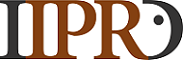 29
Patent Searching | Research and Analytics | Patent Prosecution/Preparation Support | Litigation and E-Discovery | IP Valuation |  Patent Portfolio Watch
Chemical/Thermal Recycling - Technological Advancements
WO2015056377 by IBM
Alcohol having 2 to 5 carbons, an amine organocatalyst, 150 to 250° C
PEF
High purity beverage bottle grade polymers
US9073886 by Furanix (Avantium)
Water or alcohol 
(from 1 to 12 carbon atoms) 

Depolymerisation catalyst 
(an acid catalyst, a metal compound or a base)
PEF
Furandicarboxylate compound + diol
30
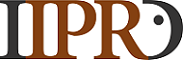 Patent Searching | Research and Analytics | Patent Prosecution/Preparation Support | Litigation and E-Discovery | IP Valuation |  Patent Portfolio Watch
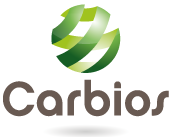 Carbios – Foray into Enzyme based Recycling Technology
WO2015067619
Polymer modifying enzyme 
(hydrolase or oxidase)
Intermediates usable in a methane fermentation process for producing methane
PEF
WO2015097104
Depolymerase 
having binding affinity to PEF
Recovered monomers which may be reprocessed to polymers
PEF
TORAY
INDUSTRIES
US20140004286
 Balloon made from a laminate film bio-based PEF homopolymer
US20130344345
PEF is used to make biaxially oriented bio-based polyester window films and laminates
WO2014079844
Enzymes
(cutinase, lipase, esterase)
Monomers
PEF
In News
Carbios has started production at its pilot plant in Saint-Beauzire, France, for biodegradable plastic, with a capacity of 40 kilograms per hour, using its exclusive enzyme-based technology. (Date - 27th September, 2015)
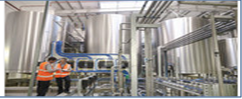 For sources of information, please refer to Appendix 1
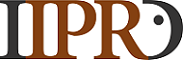 31
Patent Searching | Research and Analytics | Patent Prosecution/Preparation Support | Litigation and E-Discovery | IP Valuation |  Patent Portfolio Watch
Analysis of Key Granted Patent – Universities and Other Companies
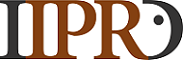 32
Patent Searching | Research and Analytics | Patent Prosecution/Preparation Support | Litigation and E-Discovery | IP Valuation |  Patent Portfolio Watch
Granted Patents Analysis – Universities
US7741389B2
Resin composition containing  a polyalkylene furan dicarboxylate resin and a porphyrin compound
US8981037B2
PEF used in preparation of a polyester resin
US20120258299
PEF  is used in preparation of a polyester resin
EP2257596B1
Resin composition containing polyethylene furandicarboxylate
CANON
EP2235100B1
Resin composition containing polyethylene furandicarboxylate
US20090124763Method of synthesis, PEF having a furan ring
EP2252645B1
Polyester resin used for producing a molded article
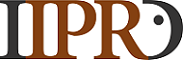 33
Patent Searching | Research and Analytics | Patent Prosecution/Preparation Support | Litigation and E-Discovery | IP Valuation |  Patent Portfolio Watch
Granted Patents Analysis – Other Companies
US7741389B2
Resin composition containing  a polyalkylene furan dicarboxylate resin and a porphyrin compound
US8981037B2
PEF used in preparation of a polyester resin
US20120258299
PEF  is used in preparation of a polyester resin
EP2257596B1
Resin composition containing polyethylene furandicarboxylate
CANON
EP2235100B1
Resin composition containing polyethylene furandicarboxylate
US20090124763Method of synthesis, PEF having a furan ring
EP2252645B1
Polyester resin used for producing a molded article
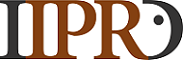 34
Patent Searching | Research and Analytics | Patent Prosecution/Preparation Support | Litigation and E-Discovery | IP Valuation |  Patent Portfolio Watch
APPENDIX 1: Sources
http://www.carbios.fr/en/polymers-derived-from-recycling

 http://www.foodproductiondaily.com/Innovations/Carbios-starts-production-at-its-pilot-plant-for- biodegradable-plastic

 http://www.carbios.fr/en

 http://www.coca-colacompany.com/press-center/press-releases/the-coca-cola-company-announces-partnerships-to-develop-commercial-solutions-for-plastic-bottles-made-entirely-from-plants

 http://avantium.com/news/2011-2/Avantium-and-The-Coca-Cola-Company-sign-partnership-agreement-to-develop-next-generation-100-plant-based-plastic-PEF.html

 http://www.biofuelsdigest.com/bdigest/2014/06/05/avantium-raises-50m-from-coca-cola-danone-swire-and-more-as-all-renewable-pef-plastic-bottles-take-the-spotlight/

 http://www.sulzer.com/en/About-us/Our-Businesses/Chemtech 

 http://www.natura.com.br/www/ 

 http://www.toray.com/news/rd/nr110627.html 

 http://pubs.acs.org/doi/pdf/10.1021/bk-2012-1105.ch001 

 http://avantium.com/yxy/products-applications/fdca/PEF-bottles 

 http://www.novamont.com/eng/news.php
US7741389B2
Resin composition containing  a polyalkylene furan dicarboxylate resin and a porphyrin compound
US8981037B2
PEF used in preparation of a polyester resin
US20120258299
PEF  is used in preparation of a polyester resin
EP2257596B1
Resin composition containing polyethylene furandicarboxylate
CANON
EP2235100B1
Resin composition containing polyethylene furandicarboxylate
US20090124763Method of synthesis, PEF having a furan ring
EP2252645B1
Polyester resin used for producing a molded article
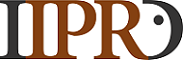 35
Patent Searching | Research and Analytics | Patent Prosecution/Preparation Support | Litigation and E-Discovery | IP Valuation |  Patent Portfolio Watch
APPENDIX 2: IPC SUB-CLASS DEFINITIONS
US7741389B2
Resin composition containing  a polyalkylene furan dicarboxylate resin and a porphyrin compound
US8981037B2
PEF used in preparation of a polyester resin
US20120258299
PEF  is used in preparation of a polyester resin
EP2257596B1
Resin composition containing polyethylene furandicarboxylate
CANON
EP2235100B1
Resin composition containing polyethylene furandicarboxylate
US20090124763Method of synthesis, PEF having a furan ring
EP2252645B1
Polyester resin used for producing a molded article
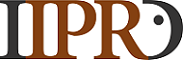 36
Patent Searching | Research and Analytics | Patent Prosecution/Preparation Support | Litigation and E-Discovery | IP Valuation |  Patent Portfolio Watch
Disclaimer
IIPRD has prepared this sample report as an exemplary report, wherein the content of the report is based on internal evaluation of Patents and Non-Patent Literature that is conducted based on Databases and Information sources that are believed to be reliable by IIPRD. A complete list of patent documents retrieved is not disclosed herein as the report is exemplary but can be shared if desired based on terms and conditions of IIPRD. IIPRD disclaims all warranties as to the accuracy, completeness or adequacy of such information. The above sample report is prepared based on the search conducted on the keywords and other information extracted from the understanding of the Patent Analysts of IIPRD, and subjectivity of the researcher and analyst. Neither IIPRD nor its affiliates nor any of its proprietors, employees (together, "personnel") are intending to provide legal advice in this matter.
37
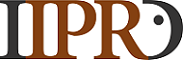 Patent Searching | Research and Analytics | Patent Prosecution/Preparation Support | Litigation and E-Discovery | IP Valuation |  Patent Portfolio Watch
Contact Details
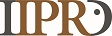 CONTACT DETAILS
California . Delhi . Mumbai . Bangalore . Pune
Contact Details

Noida (NCR) Office – Head Office
E-13, UPSIDC Site-IV, Behind Grand Venice, Greater Noida, 201308 

Contact Person: Tarun Khurana 
Contact No.: +91-120-2342010-11/4296878

E-Mail: iiprd@iiprd.com, info@khuranaandkhurana.com
Website: www.iiprd.com | www.khuranaandkhurana.com
38
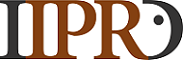 Patent Searching | Research and Analytics | Patent Prosecution/Preparation Support | Litigation and E-Discovery | IP Valuation |  Patent Portfolio Watch
About IIPRD
IIPRD is a premier Intellectual Property Consulting and Commercialization/Licensing Firm with a diversified business practice providing services in the domain of Commercialization, Valuation, Licensing, Transfer of Technology and Due-Diligence of Intellectual Property Assets along with providing complete IP and Patent Analytics and Litigation Support Services to International Corporate and Global IP Law Firms.
39
Patent Searching | Research and Analytics | Patent Prosecution/Preparation Support | Litigation and E-Discovery | IP Valuation |  Patent Portfolio Watch
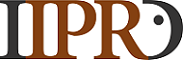 Office- E-13, UPSIDC, Site-IV, Kasna Road, Greater Noida, National Capital Region - 201308, India ,Phone: +91.120.2342010, 3104849, Fax: 2342011, Website: www.iiprd.com, Email: iiprd@iiprd.com